독도홍보의 현 상황과 문제점그리고 해결방안
체육학과 21404419
김용환
목차
1. 독도의 다양한 홍보방식

2. 현 독도홍보의 문제점

3. 해결방안
독도의 다양한 홍보방식
-축제(페스티벌)을 통한 홍보
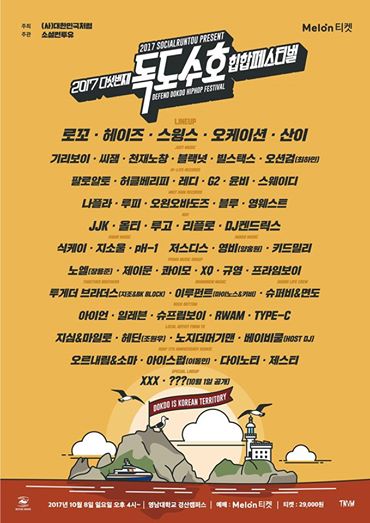 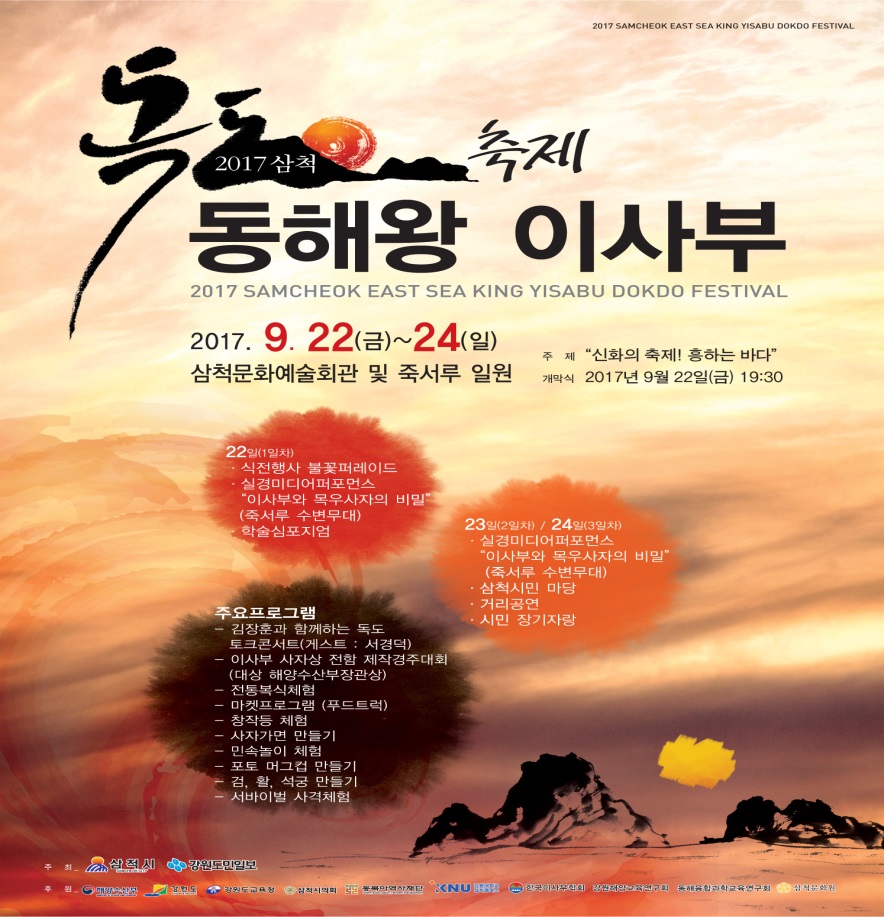 독도의 다양한 홍보방식
먹거리를 통한 홍보
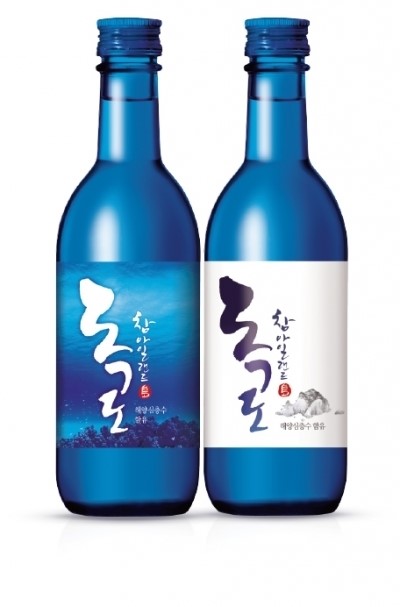 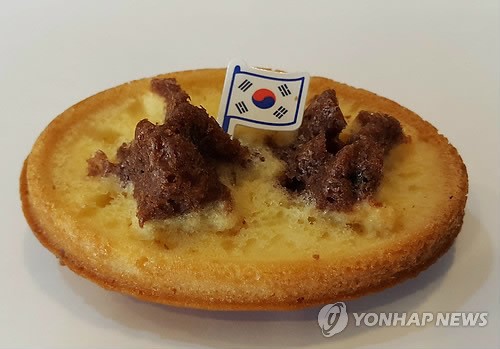 독도의 다양한 홍보방식
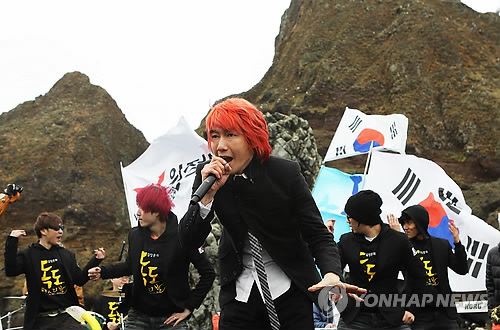 유명인의 홍보
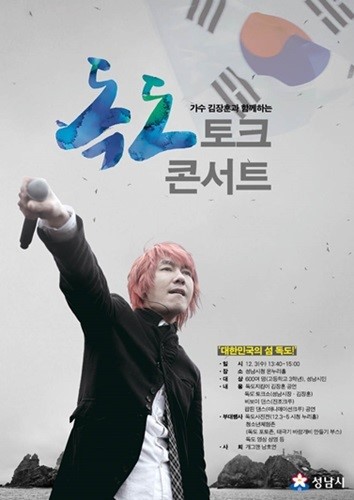 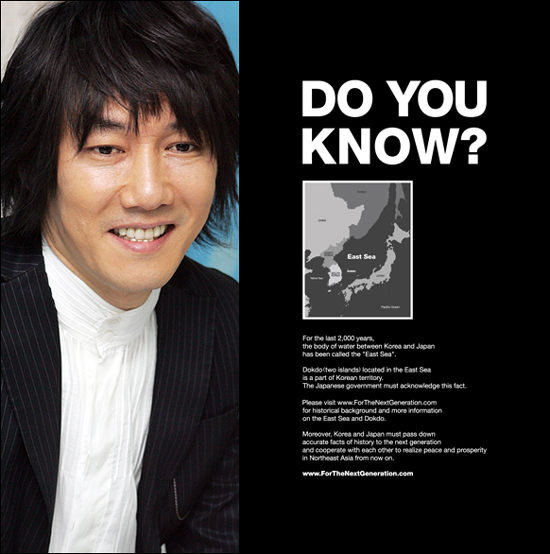 독도의 다양한 홍보방식
다양한 홍보
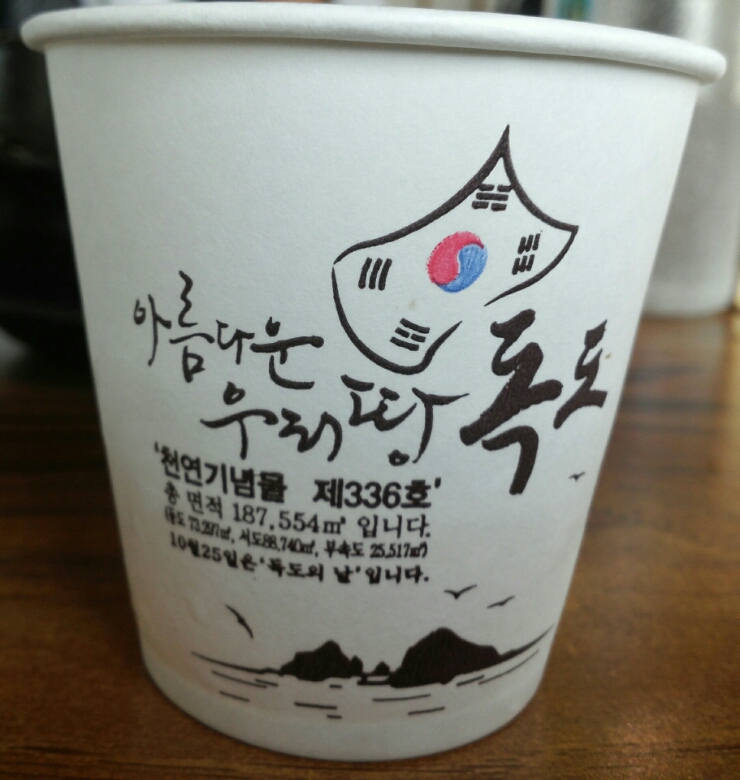 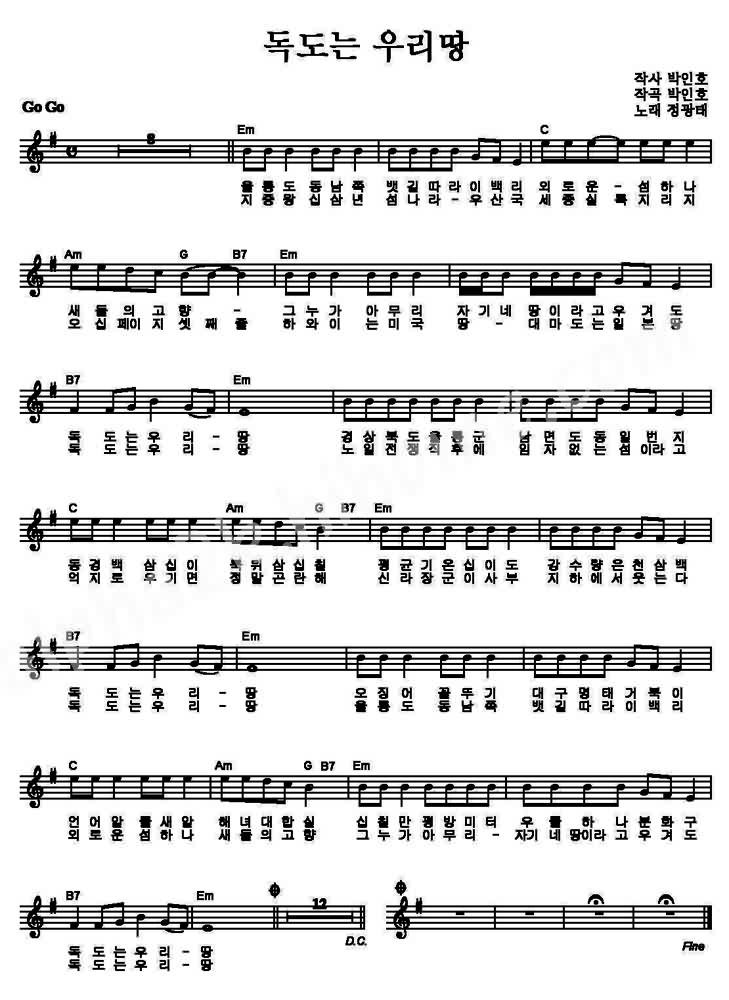 독도홍보의 문제점
대부분의 축제가 행사성으로 끝남 (지속적이지 못함)

독도의 홍보 및 알리기는 민간단체의 활동으로 이루어져 한정적임(소규모) 

독도문제를 크게 신경쓰지않음
해결방안
정부에서 나서서 규모가 큰 행사를 계획하거나 광고 등을 통해 쉽게 접할 수있게 해야함

홍보의 방식을 문화적으로 실행(뮤지컬, 영화)
해결방안
교과서에 좀더 비중을 두고 내용을 싫어 어렸을 때부터 인지하도록 한다

‘독도영토학’ 강의처럼 대학교에서도 학생들이 접해서 배울 수있도록 한다.